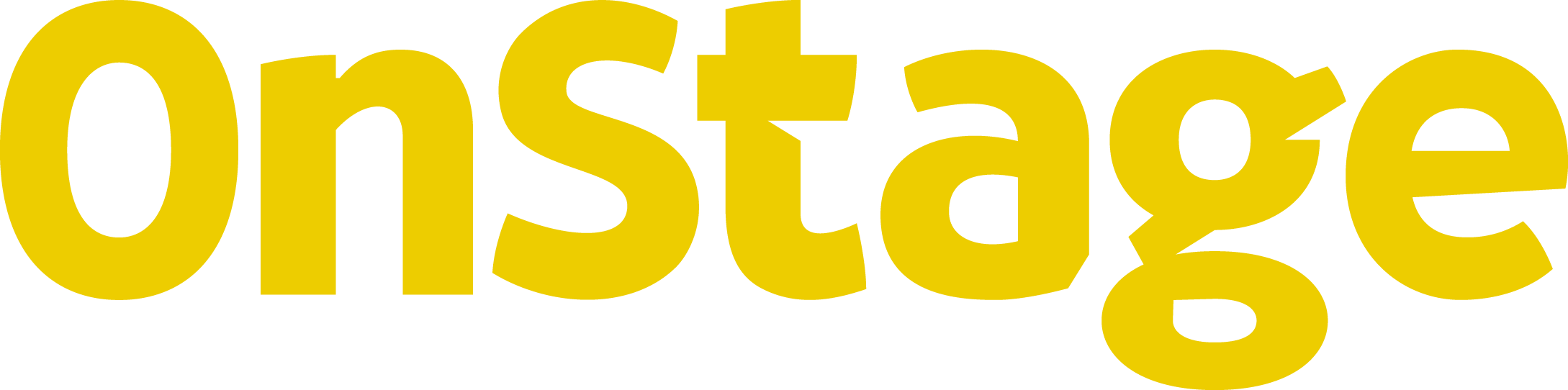 4Business
Wat kun je met OnStage4Busine​ss?
Dossiers van stagiaires bekijken
Opdrachten beoordelen / feedback geven op verslagen
Logboek accorderen


Maar ook bijvoorbeeld:
Vacatures opgeven
Stageperiodes verkennen
Contact opnemen met opleidingen/stagecoördinatoren
In OnStage wordt je geactiveerd als gebruiker
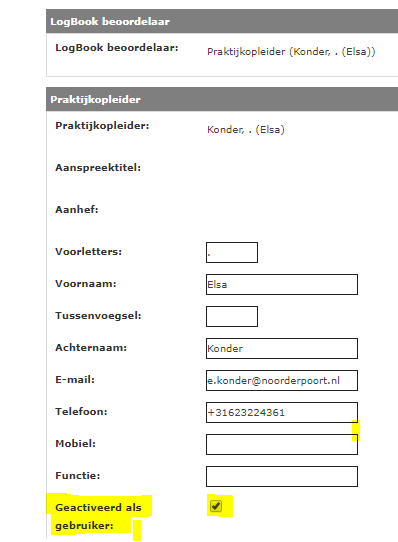 Wanneer het vinkje is gezet wordt er 
een uitnodiging per mail 
verstuurd om een account aan 
te maken voor OnStag4Business
Praktijkopleider / tekenbevoegd persoon ontvangt een uitnodiging in de mail om een account aan te maken voor OnStage4Business- let op: de mail komt van Xebic- klik op Uitnodiging bevestigen om een account aan te maken
Je gaat een account aanmakenMeestal wordt dit gedaan via e-mail.
Je hebt op e-mail geklikt en onderstaande velden verschijnen- Kies een wachtwoord - Vul deze in bij zowel Wachtwoord als bij Bevestig wachtwoord.- Klik vervolgens op Activeren.
Je ontvangt een mail dat je account is geactiveerd.Via de knop Ga door naar OnStage4Business kom je in OnStage4Business
Als je inlogt in OnStage4Business zie je het volgendeKlik op  Toon alle dossiers om dossiers van studenten te zien
Wachtwoord vergeten?
Vraag een nieuw wachtwoord op middels de knop Wachtwoord vergeten.
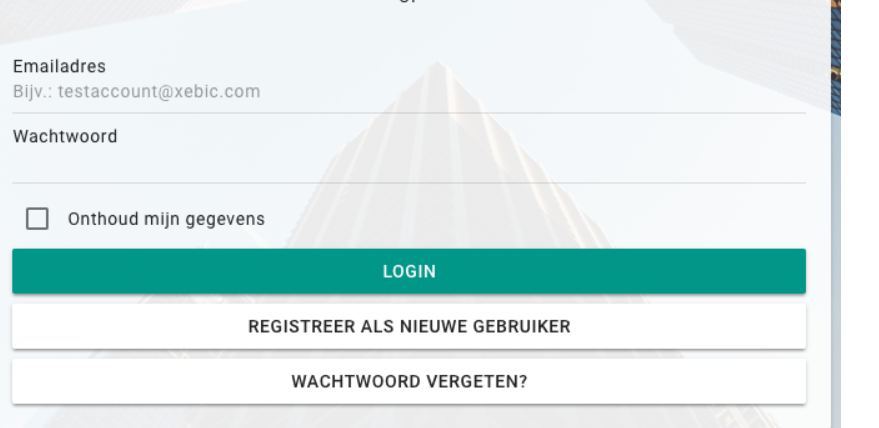